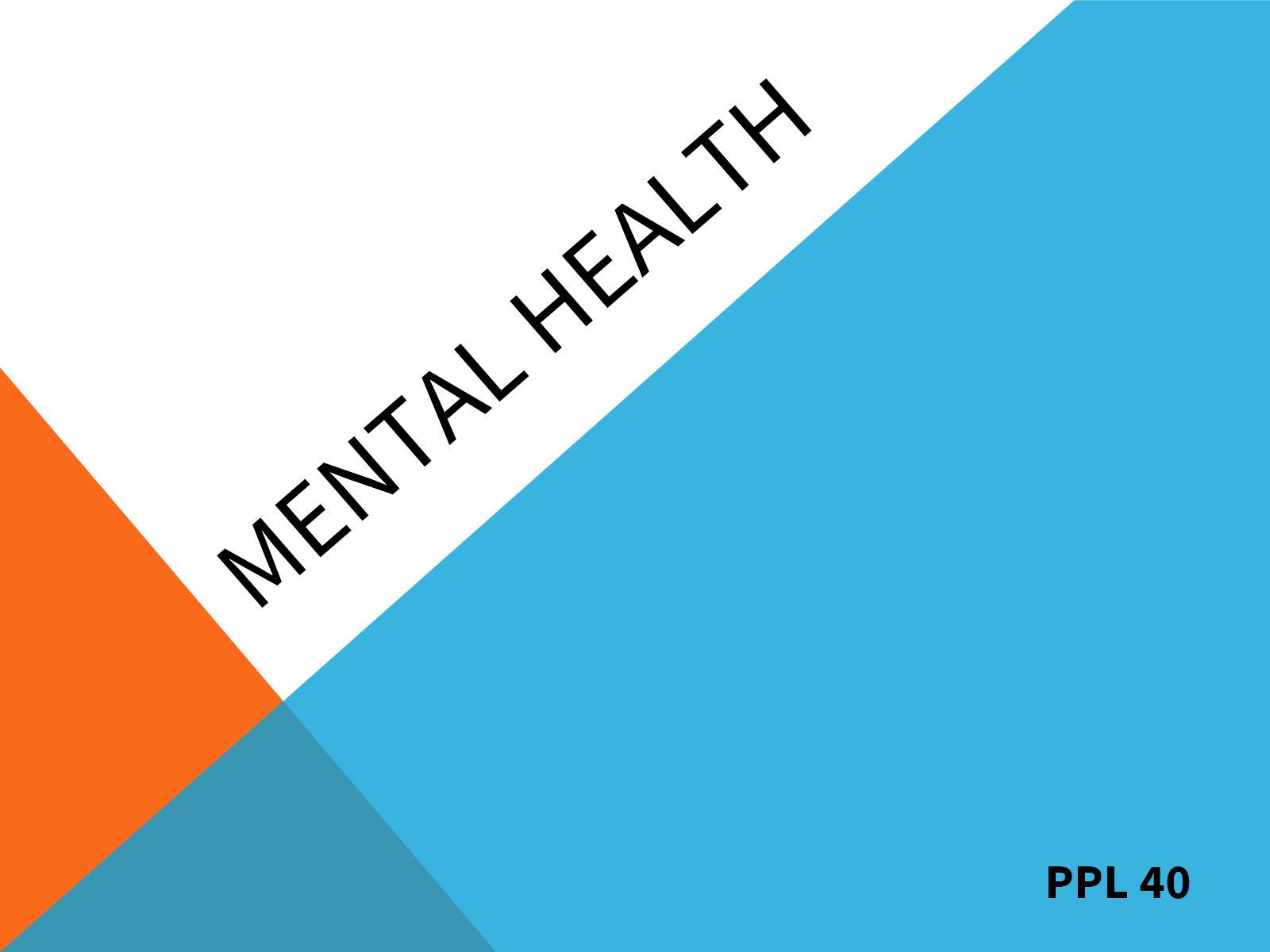 MENTAL HEALTH
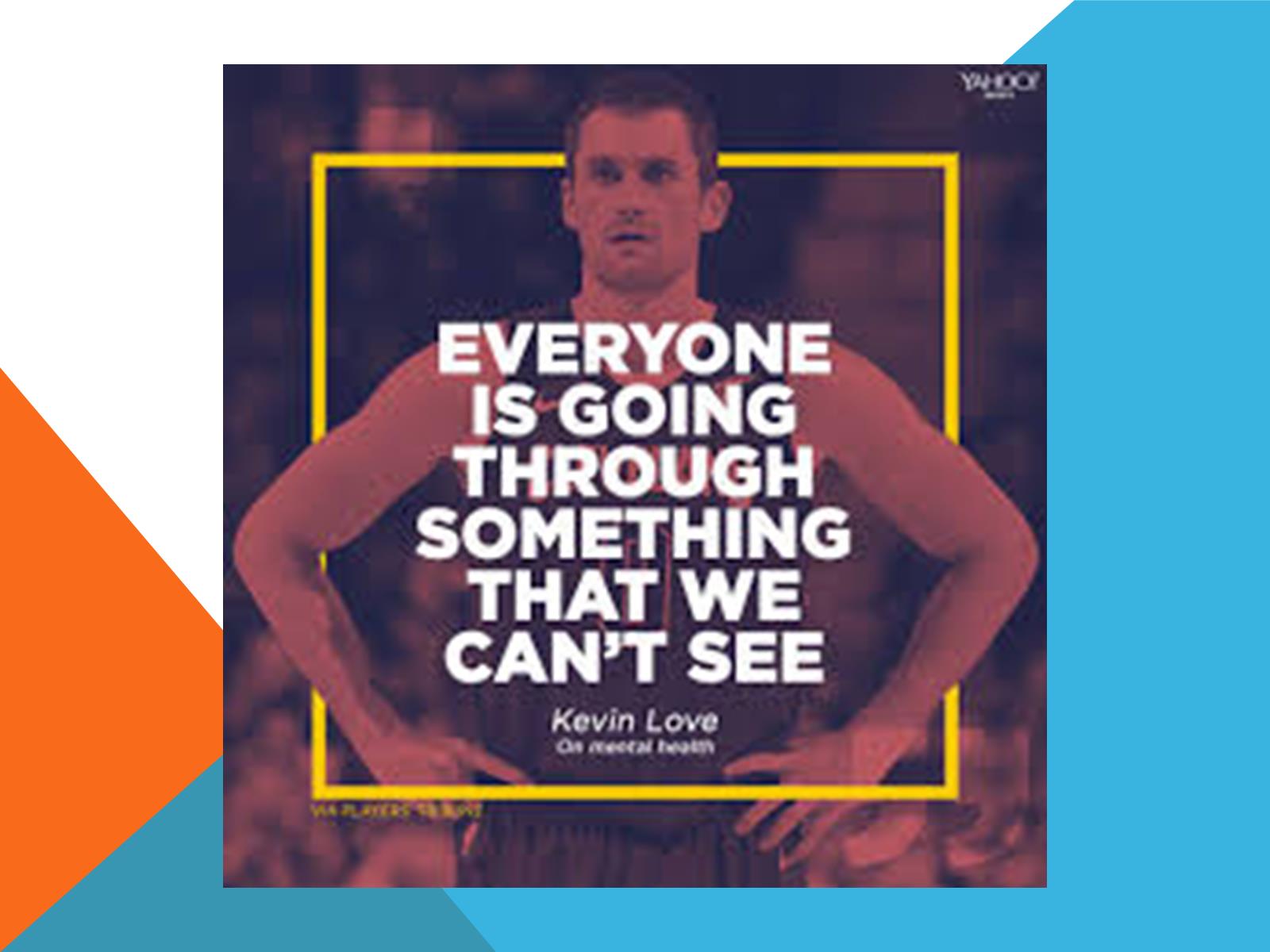 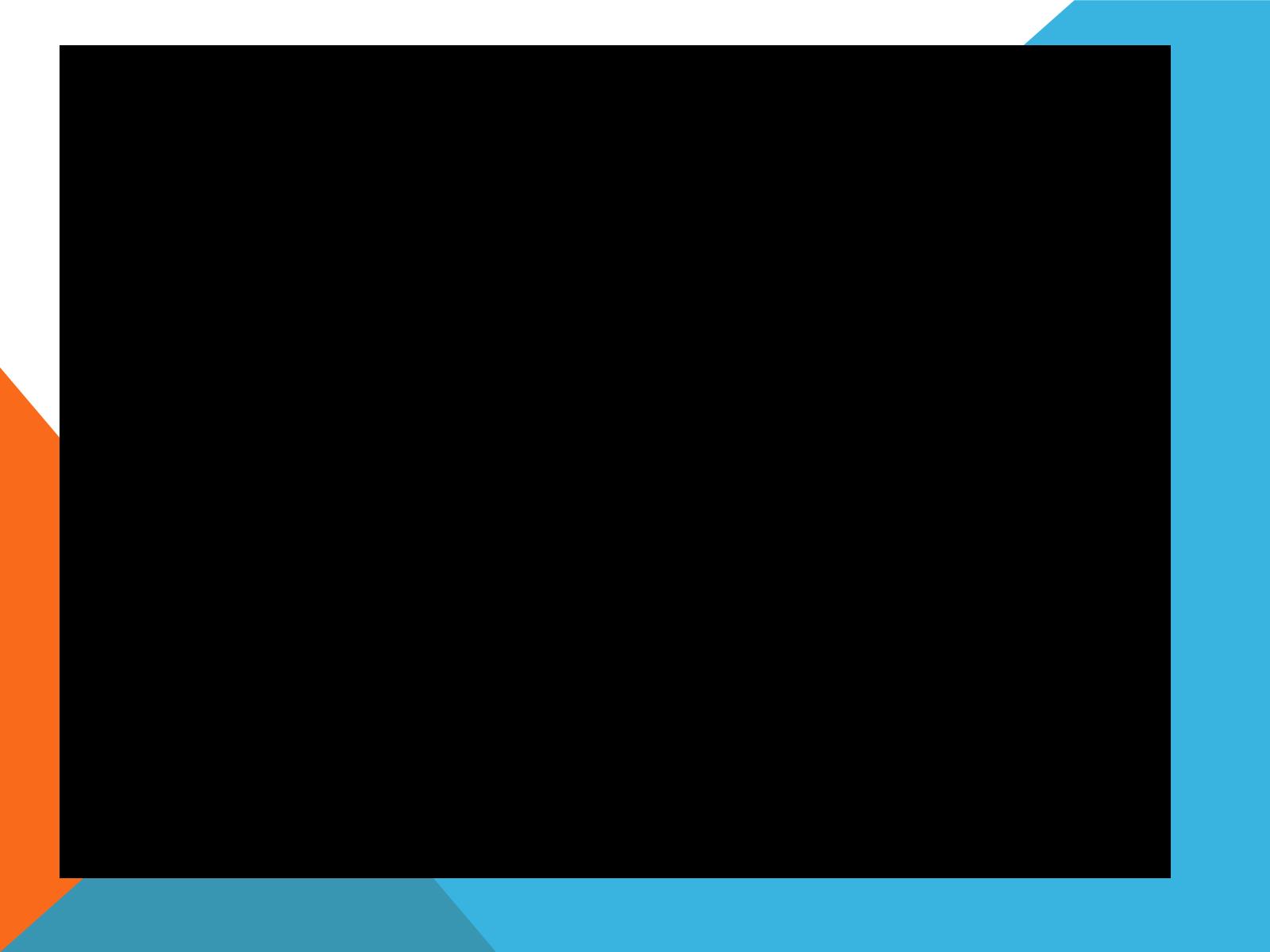 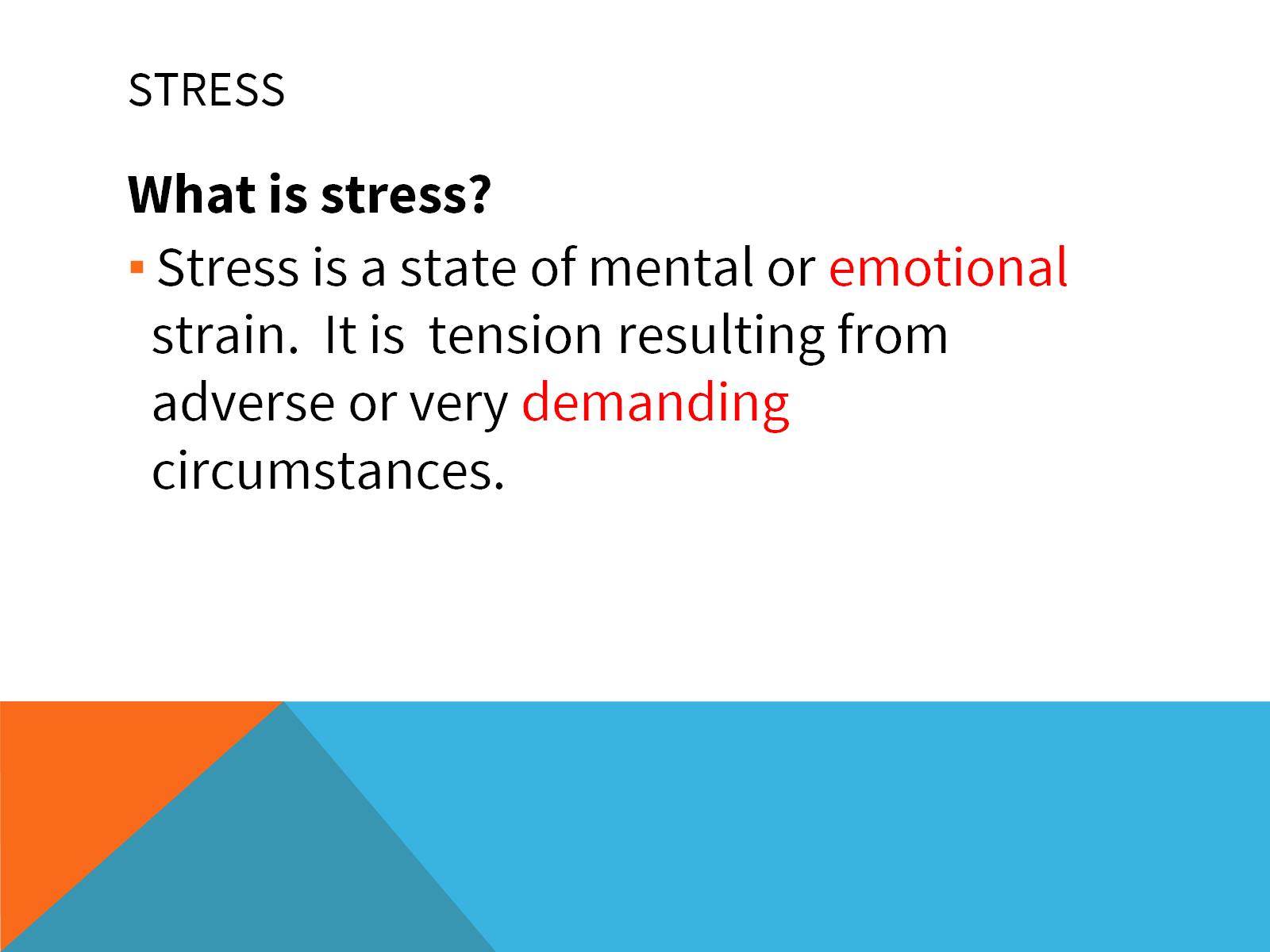 STRESS
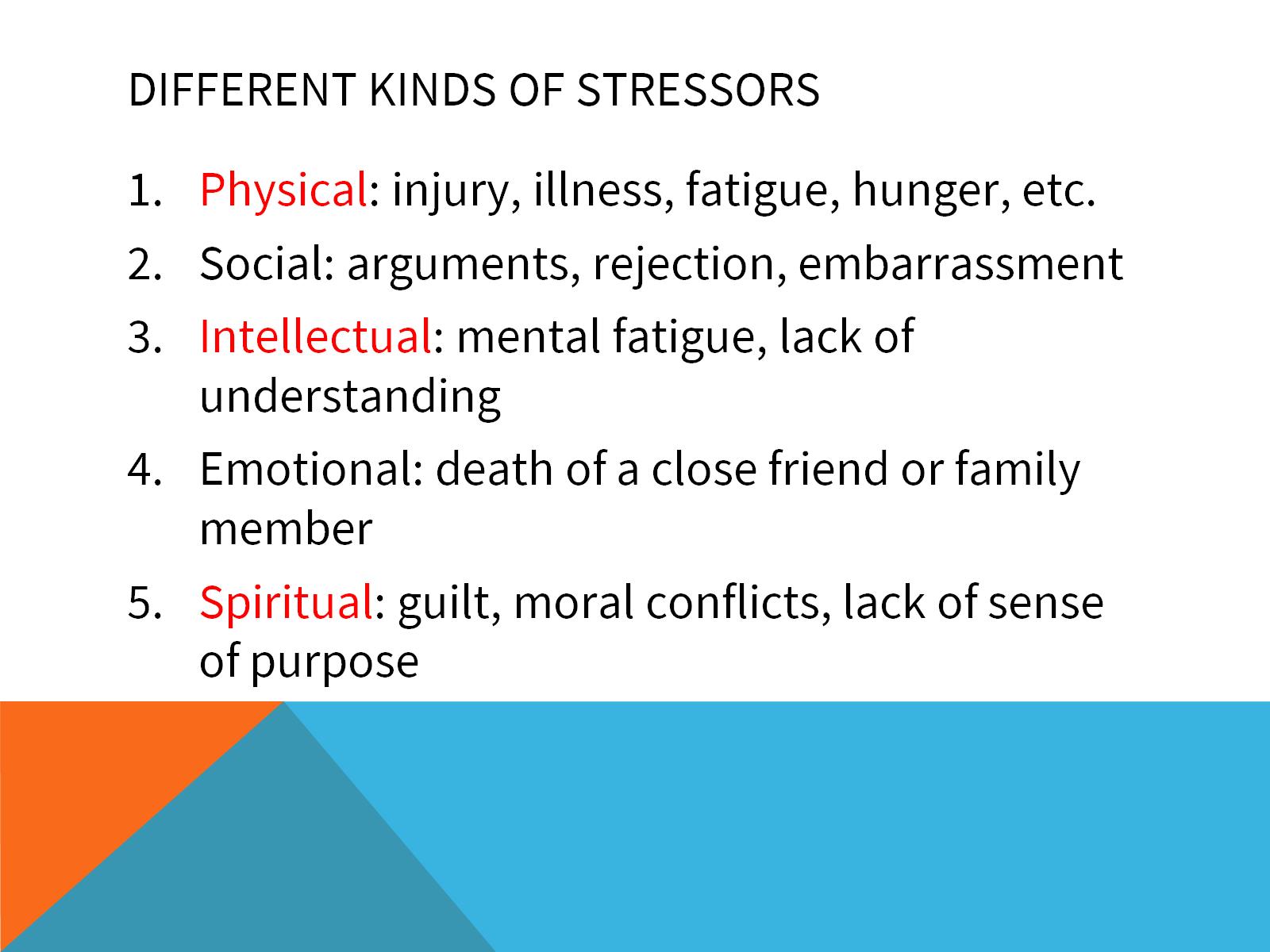 DIFFERENT KINDS OF STRESSORS
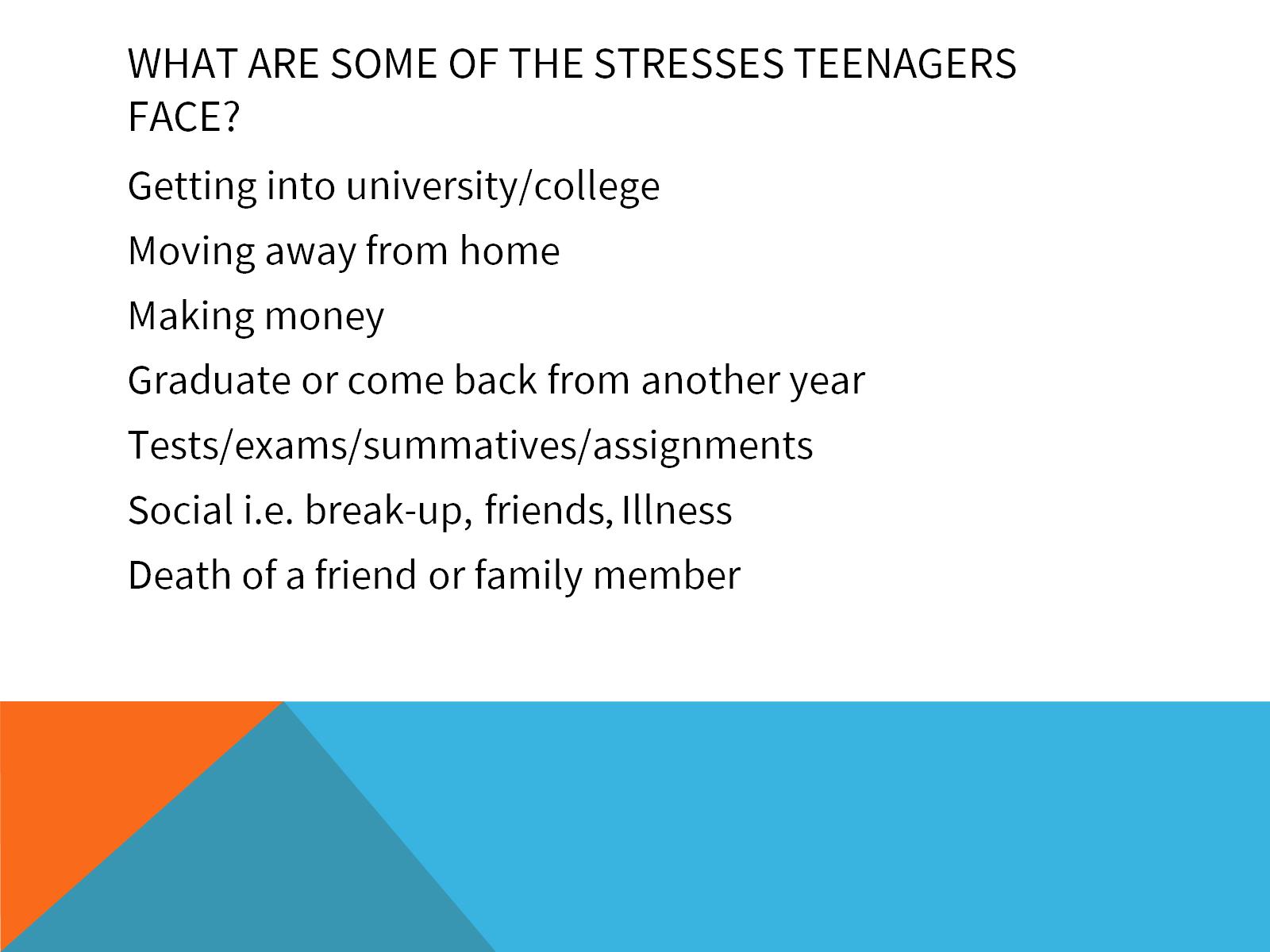 WHAT ARE SOME OF THE STRESSES TEENAGERS  FACE?
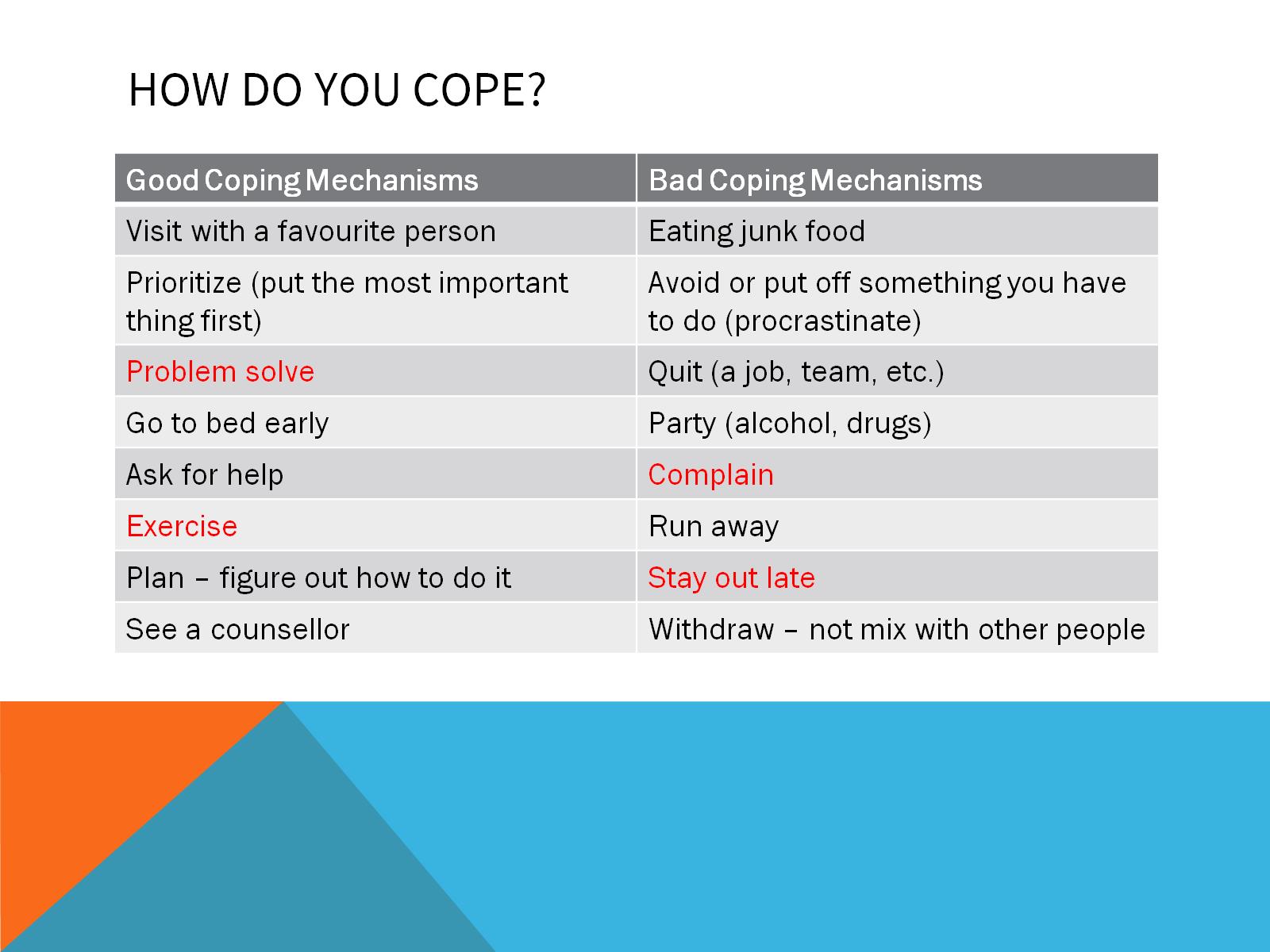 HOW DO YOU COPE?
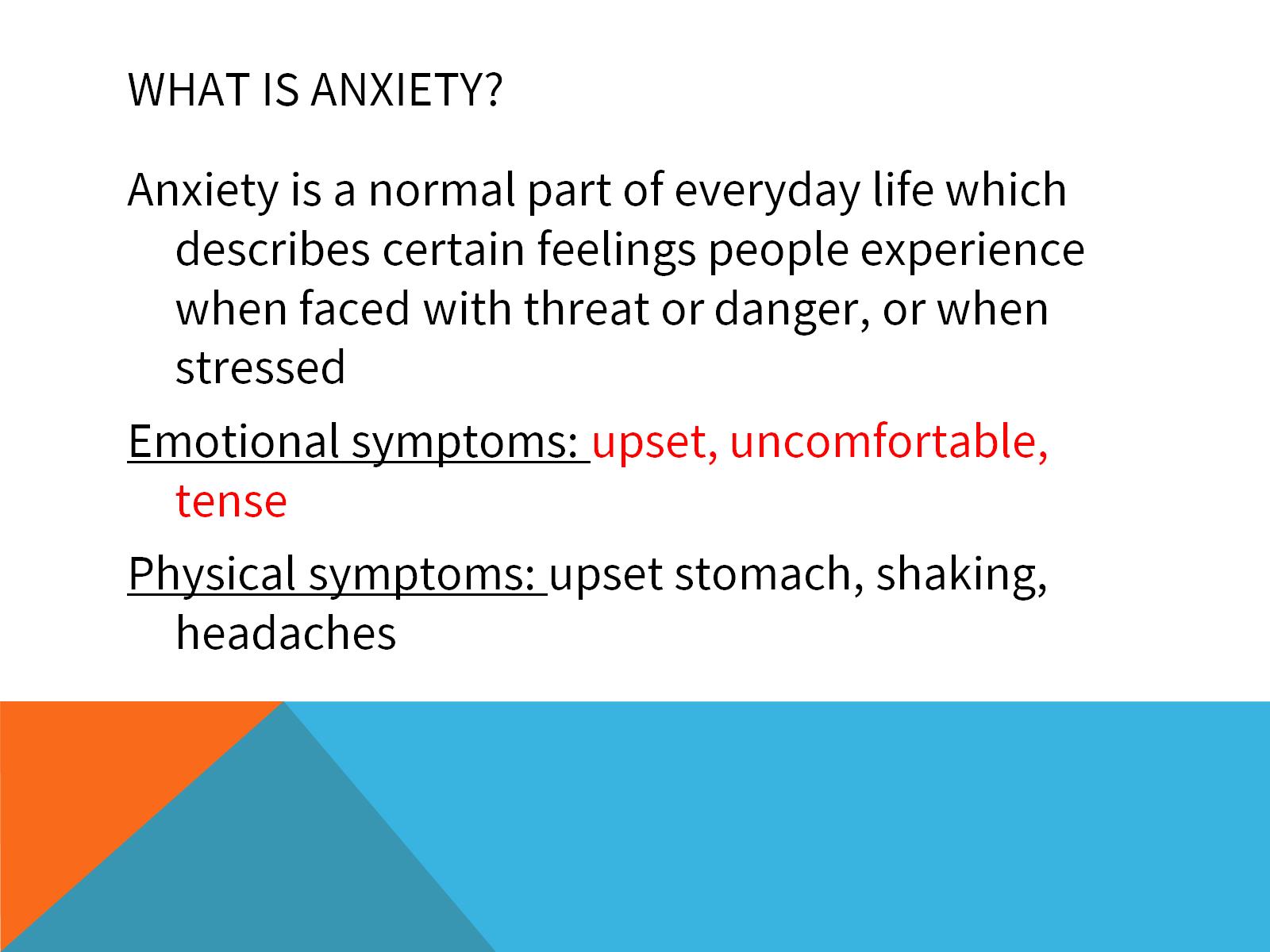 WHAT IS ANXIETY?
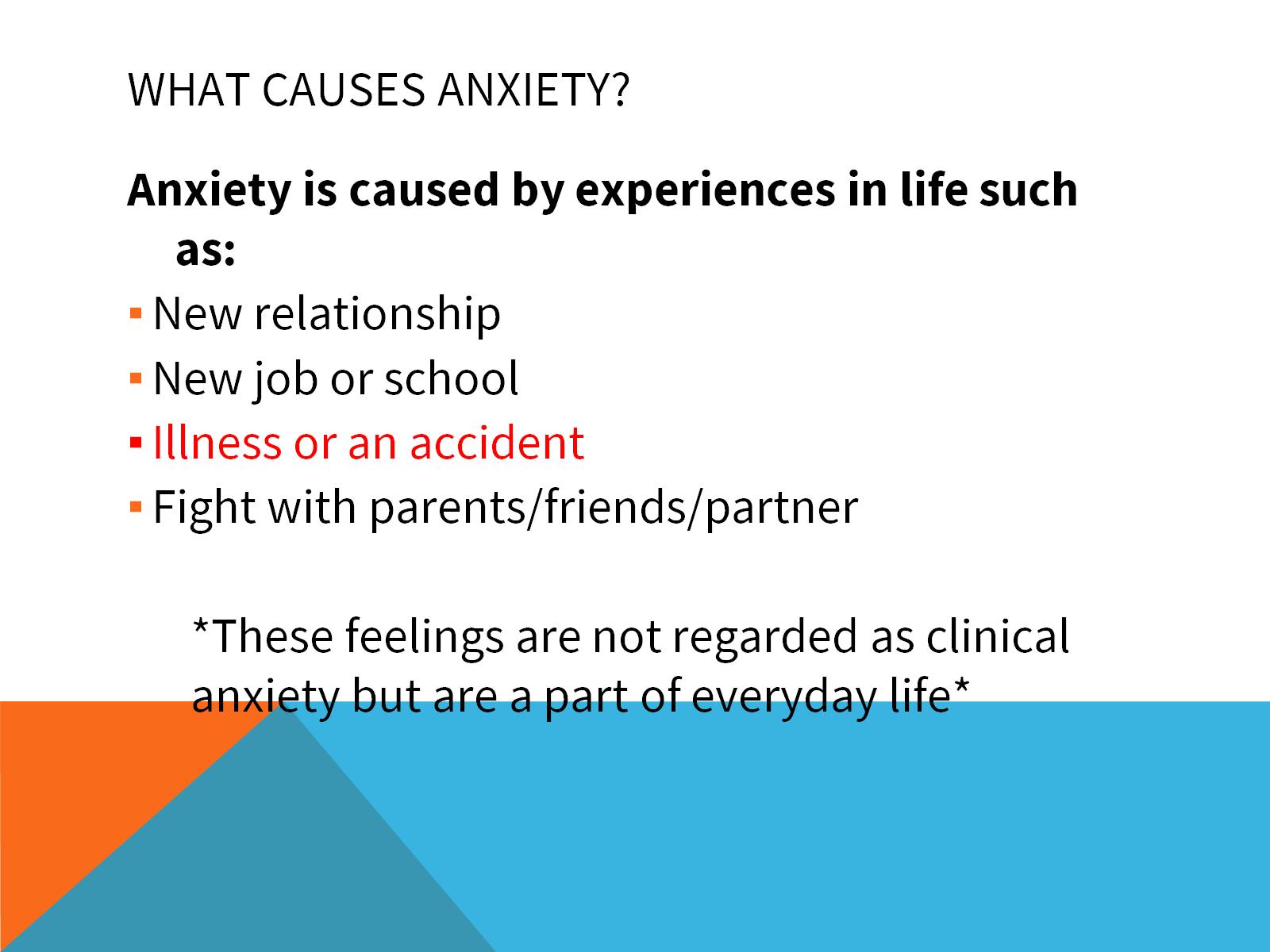 WHAT CAUSES ANXIETY?
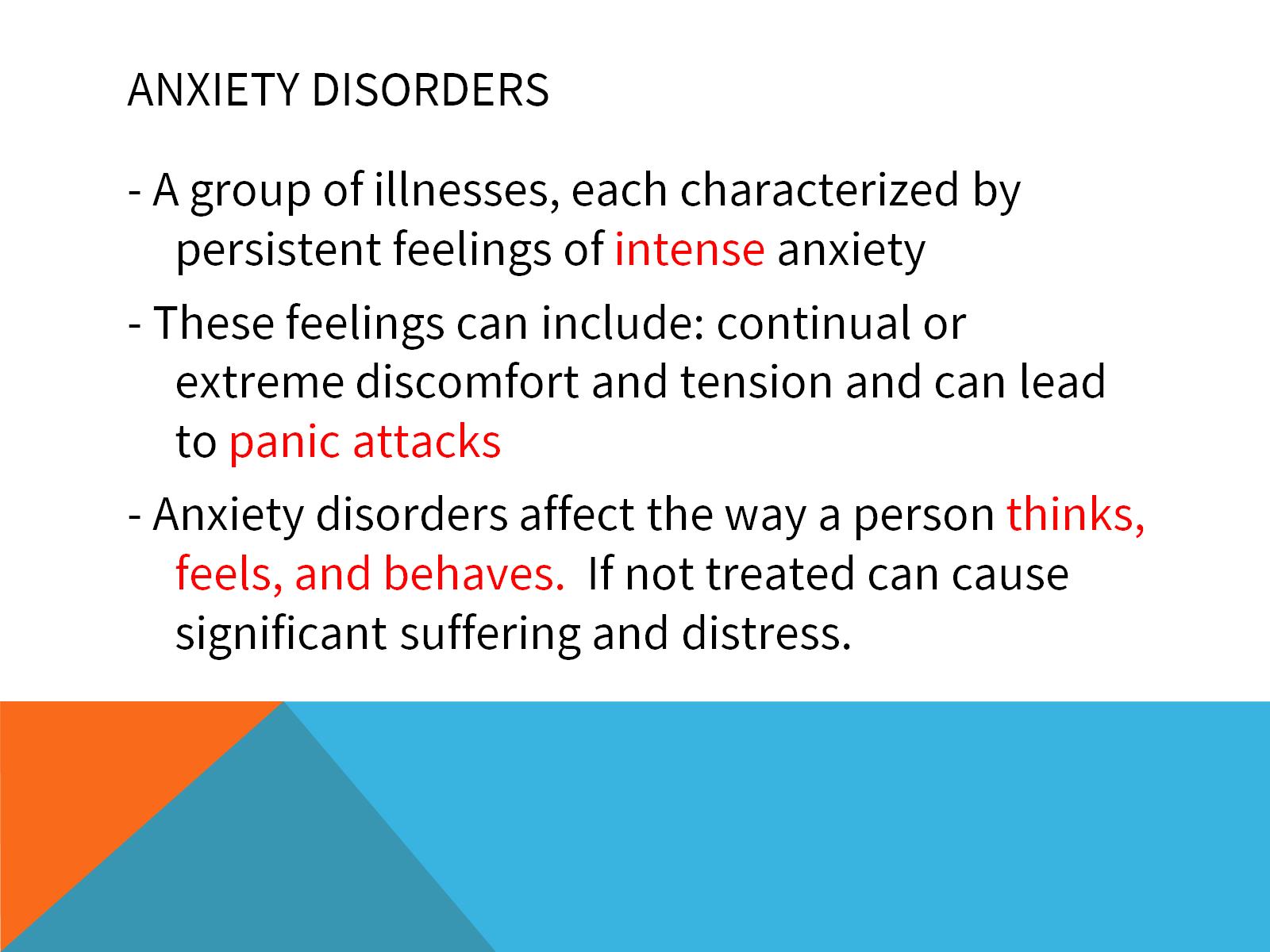 ANXIETY DISORDERS
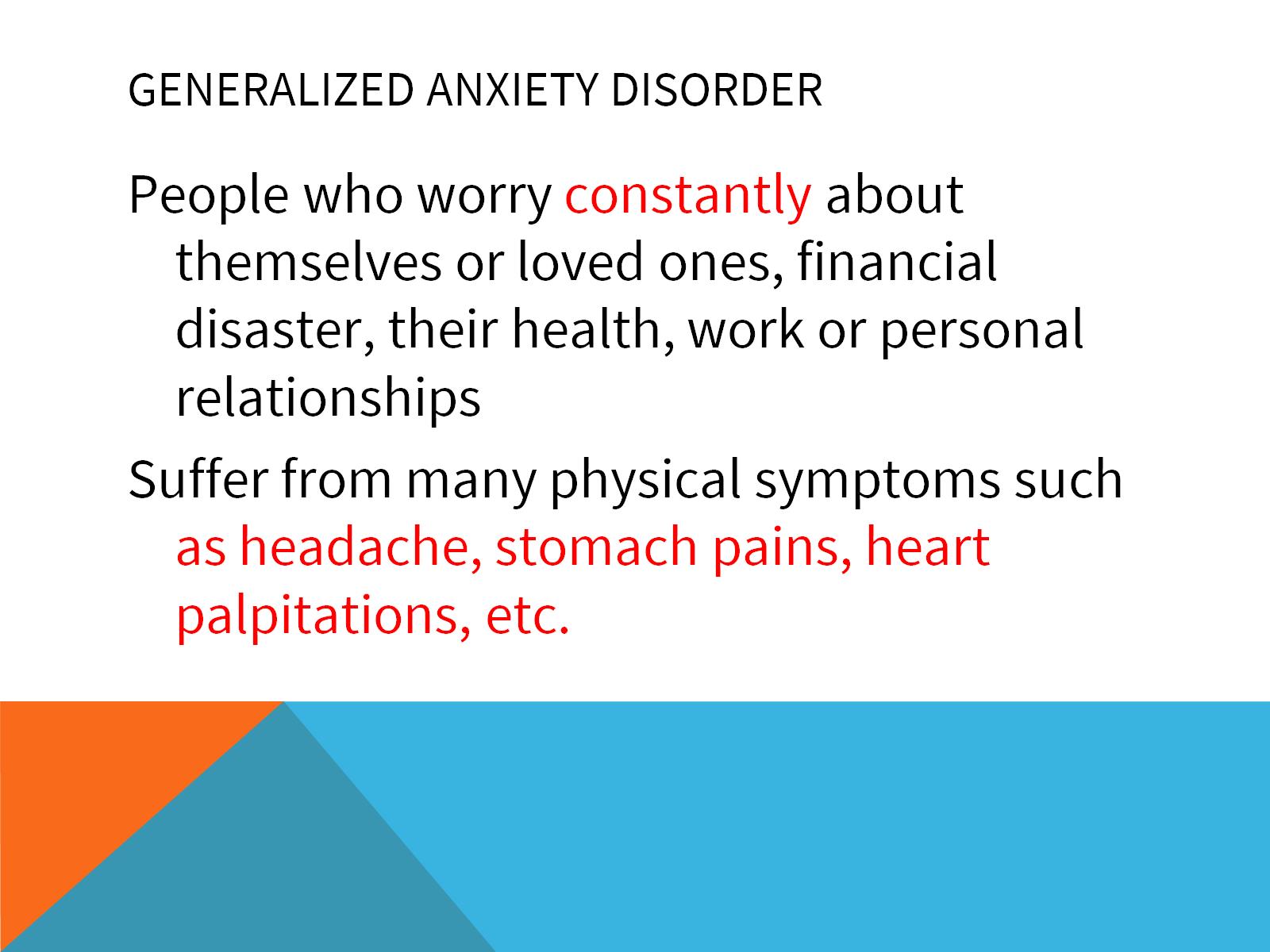 GENERALIZED ANXIETY DISORDER
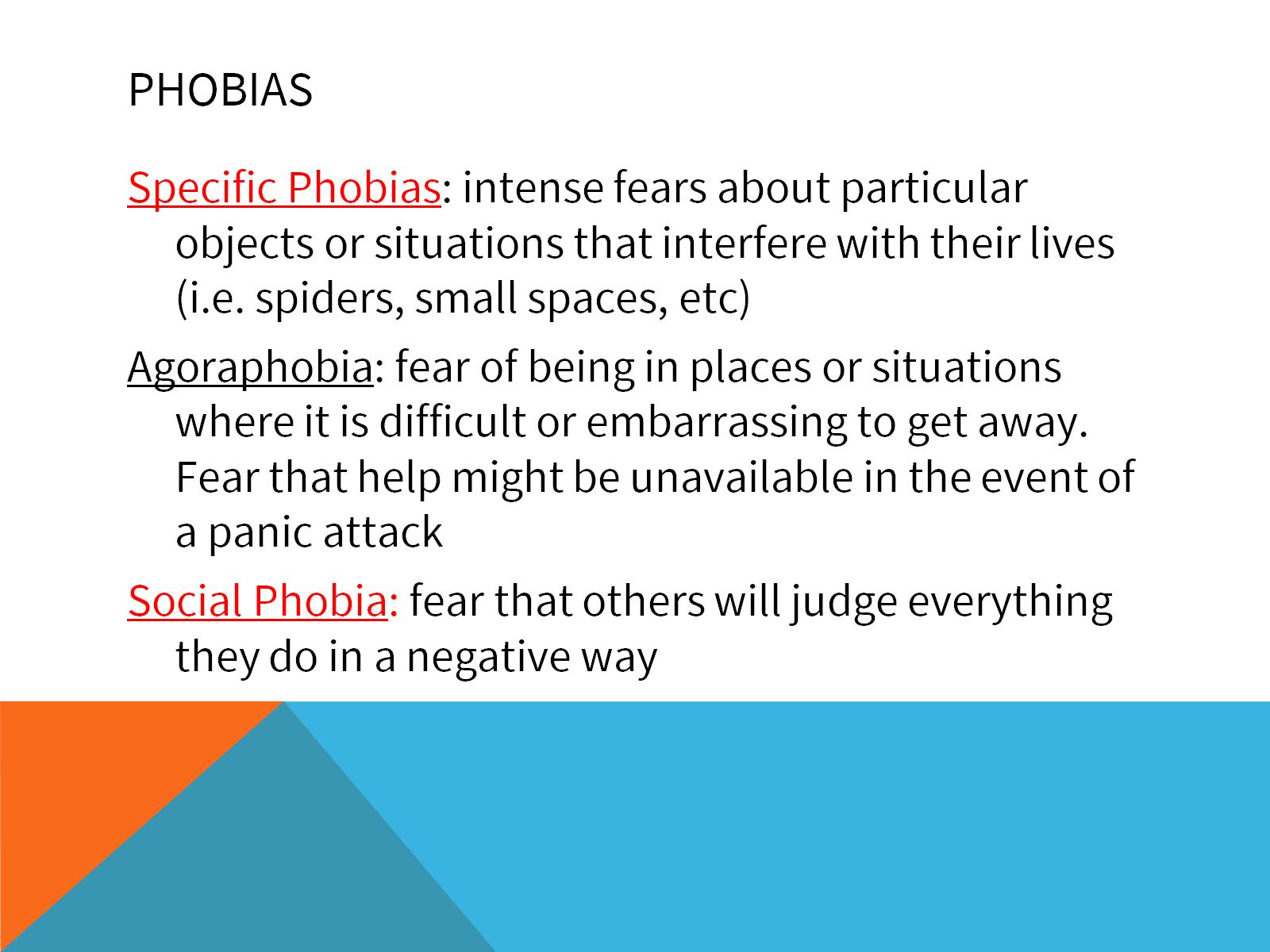 PHOBIAS
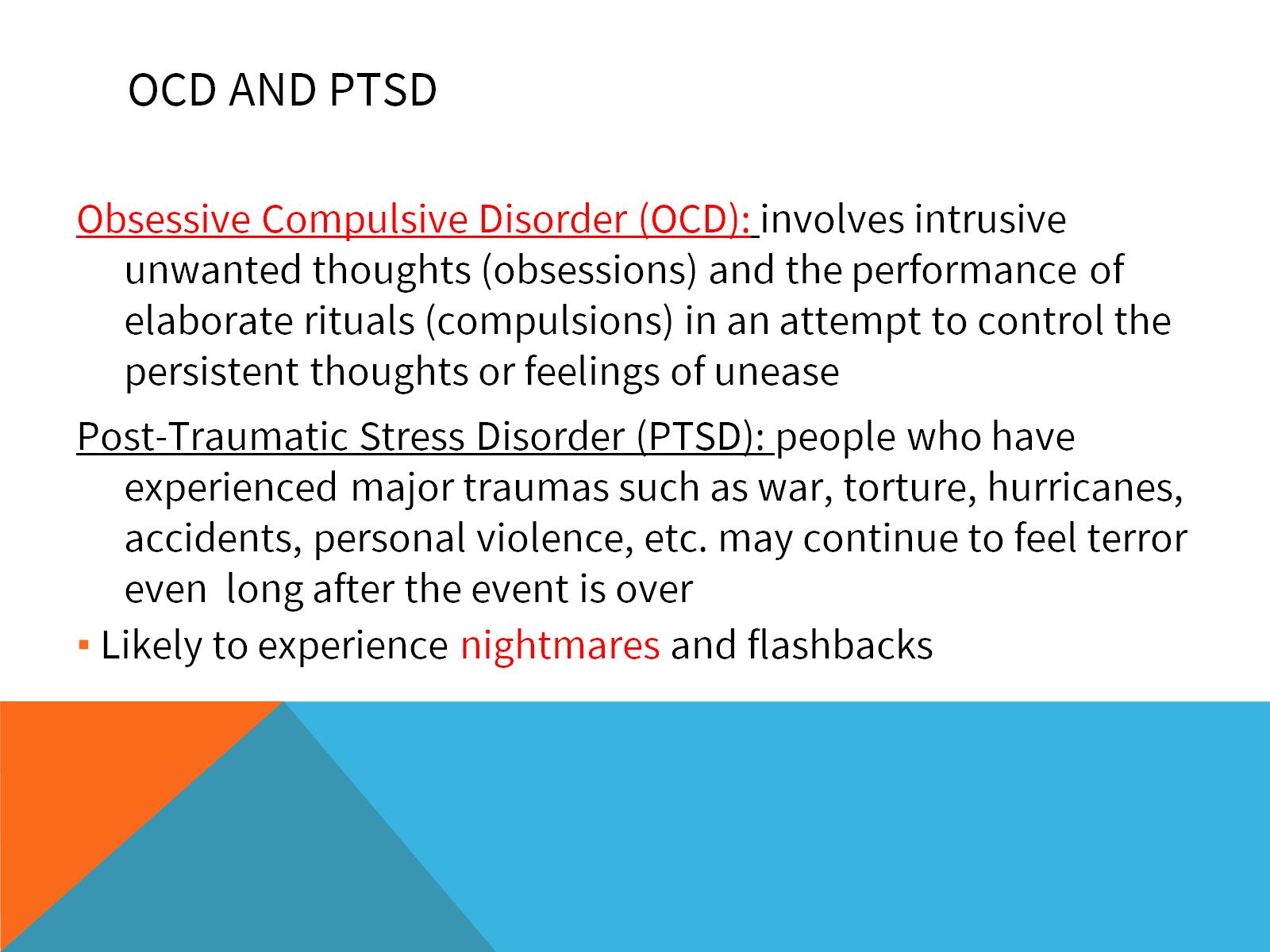 OCD AND PTSD
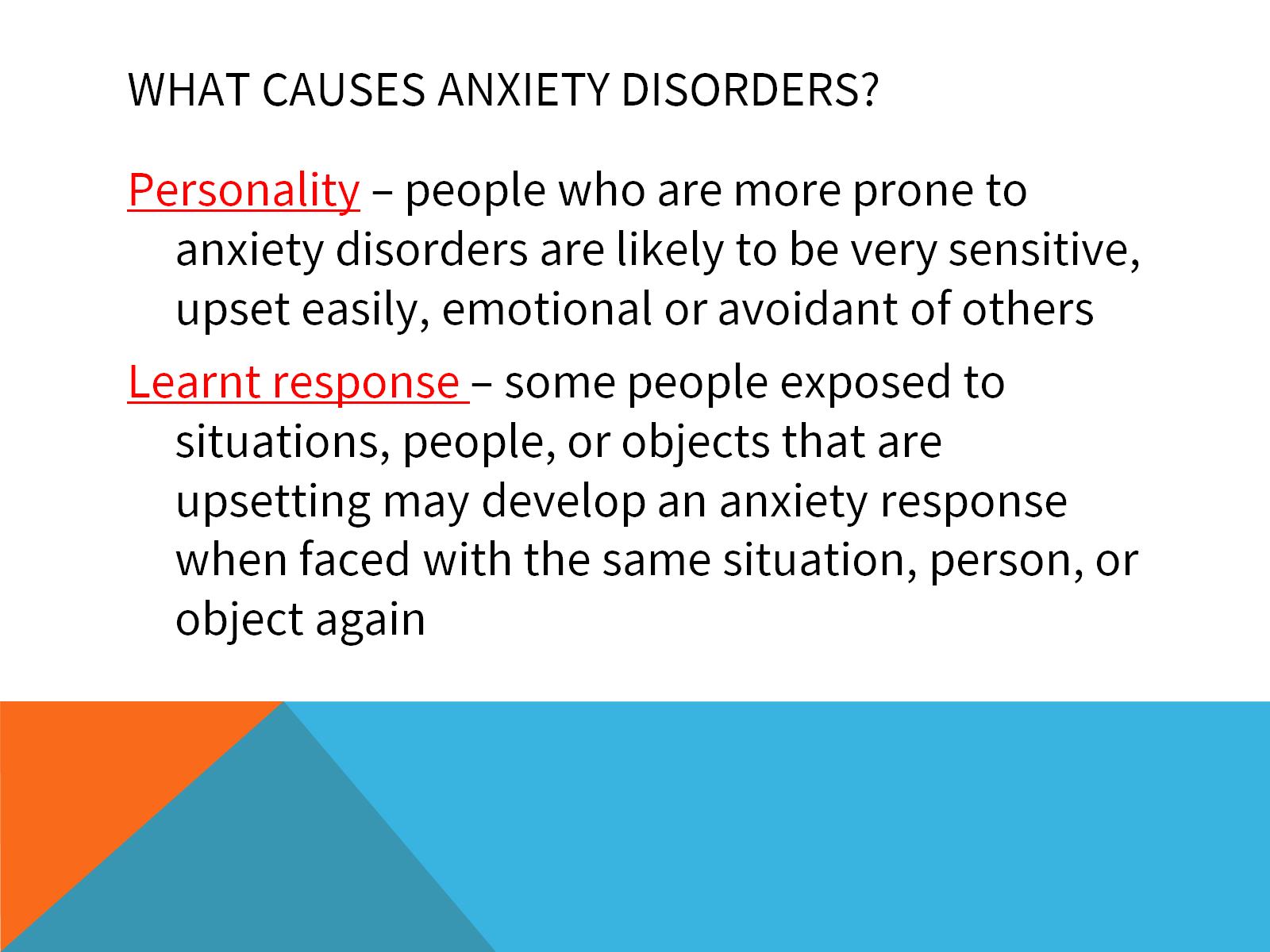 WHAT CAUSES ANXIETY DISORDERS?
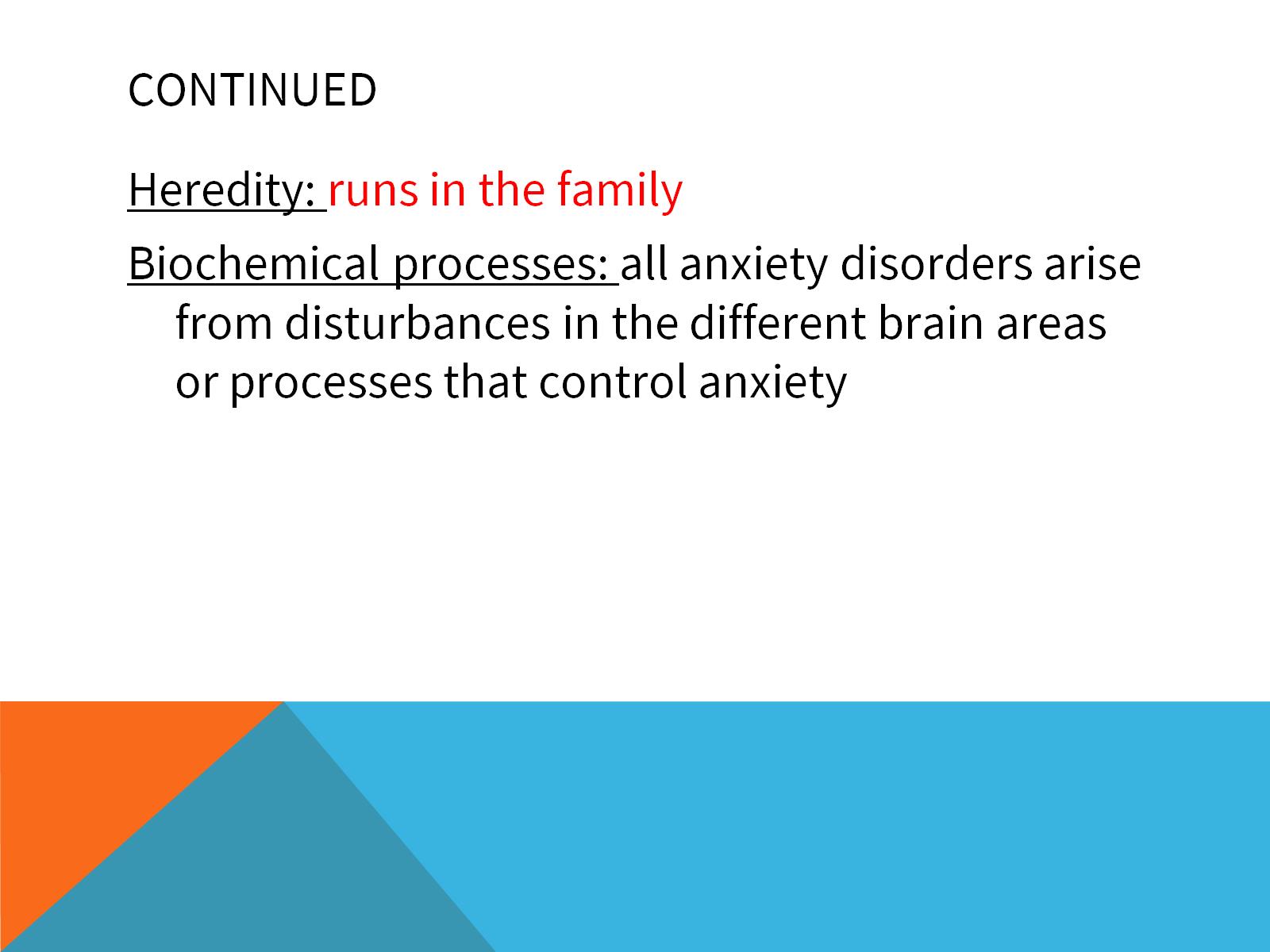 CONTINUED
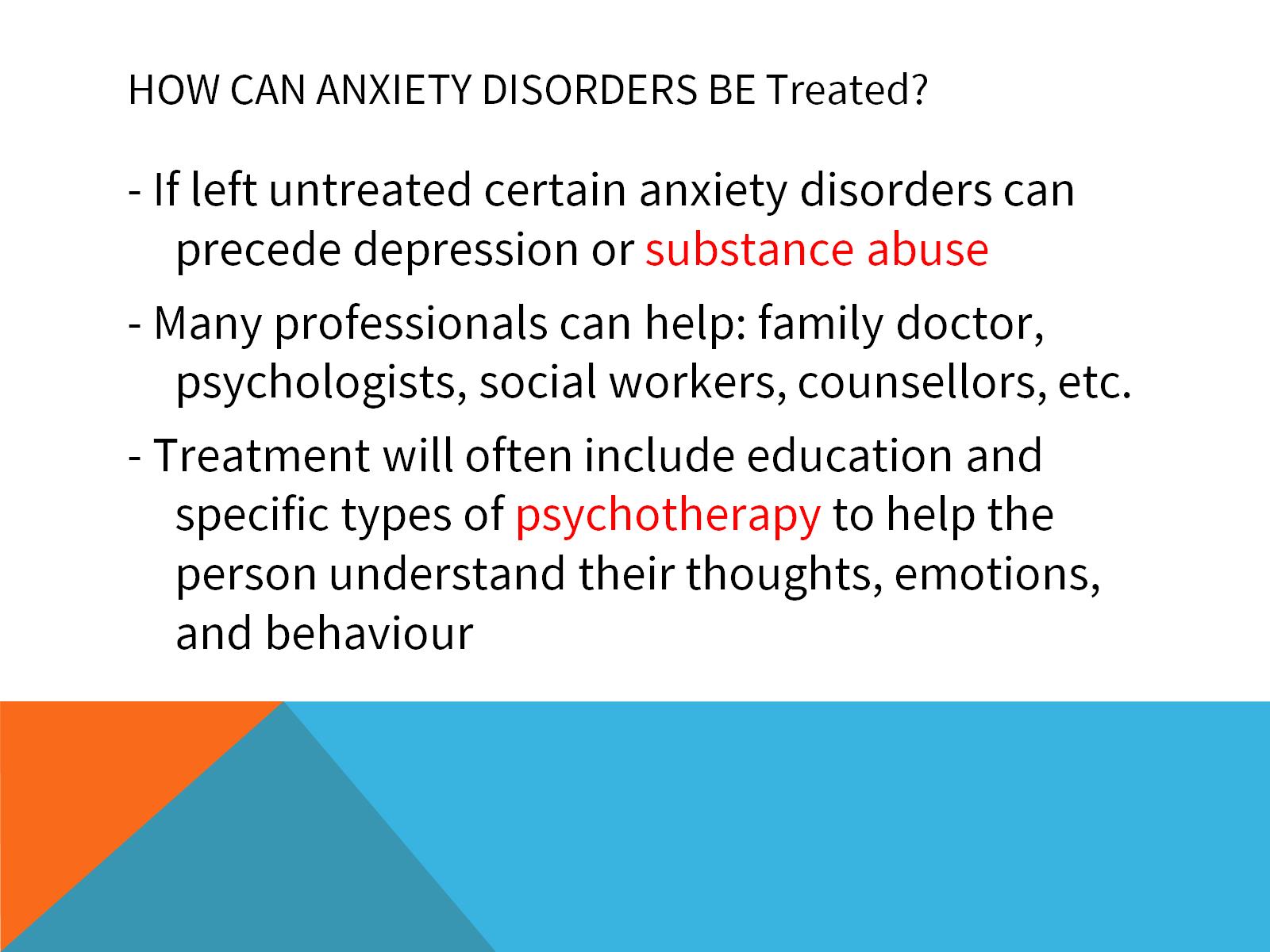 HOW CAN ANXIETY DISORDERS BE Treated?
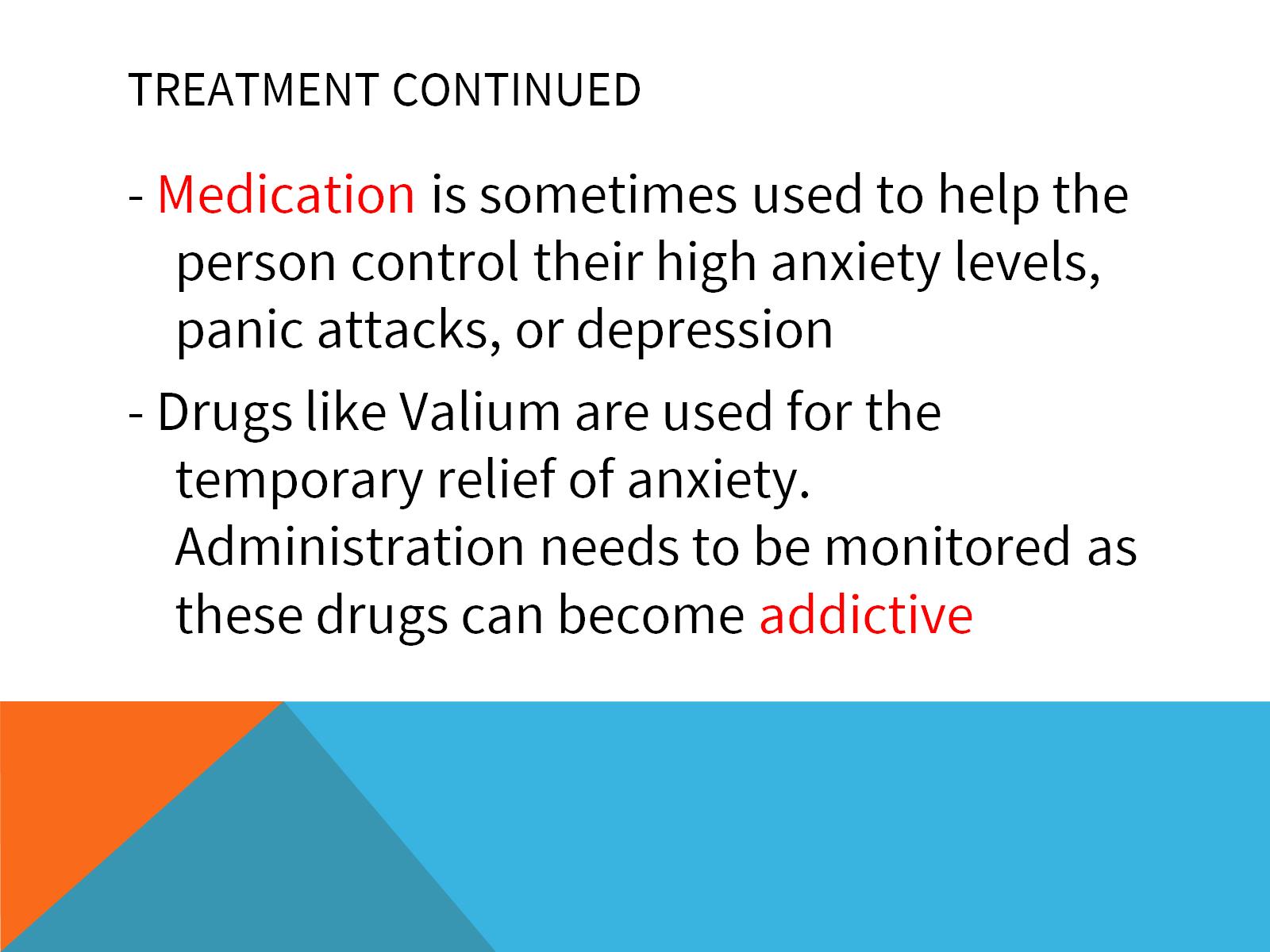 TREATMENT CONTINUED
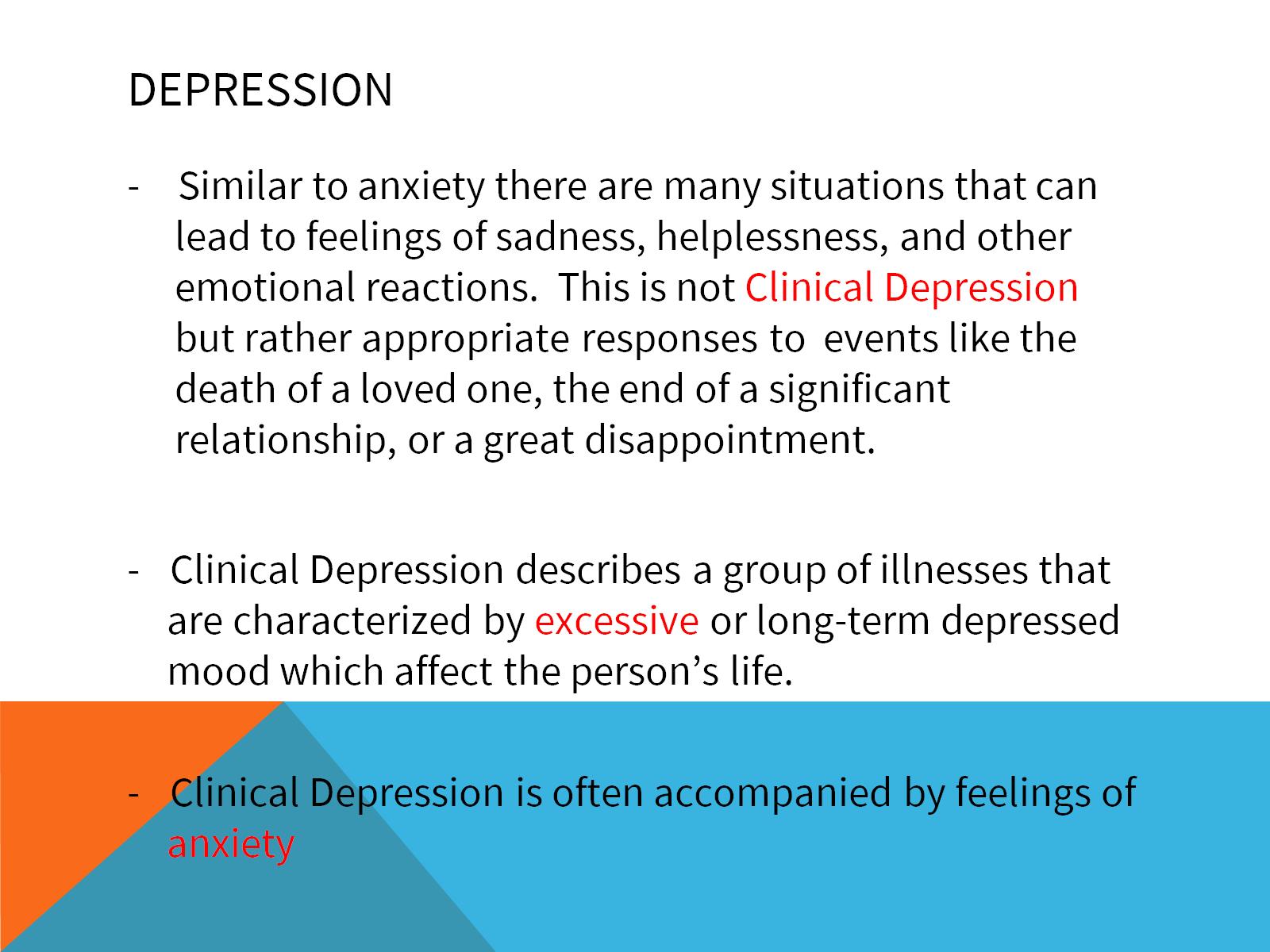 DEPRESSION
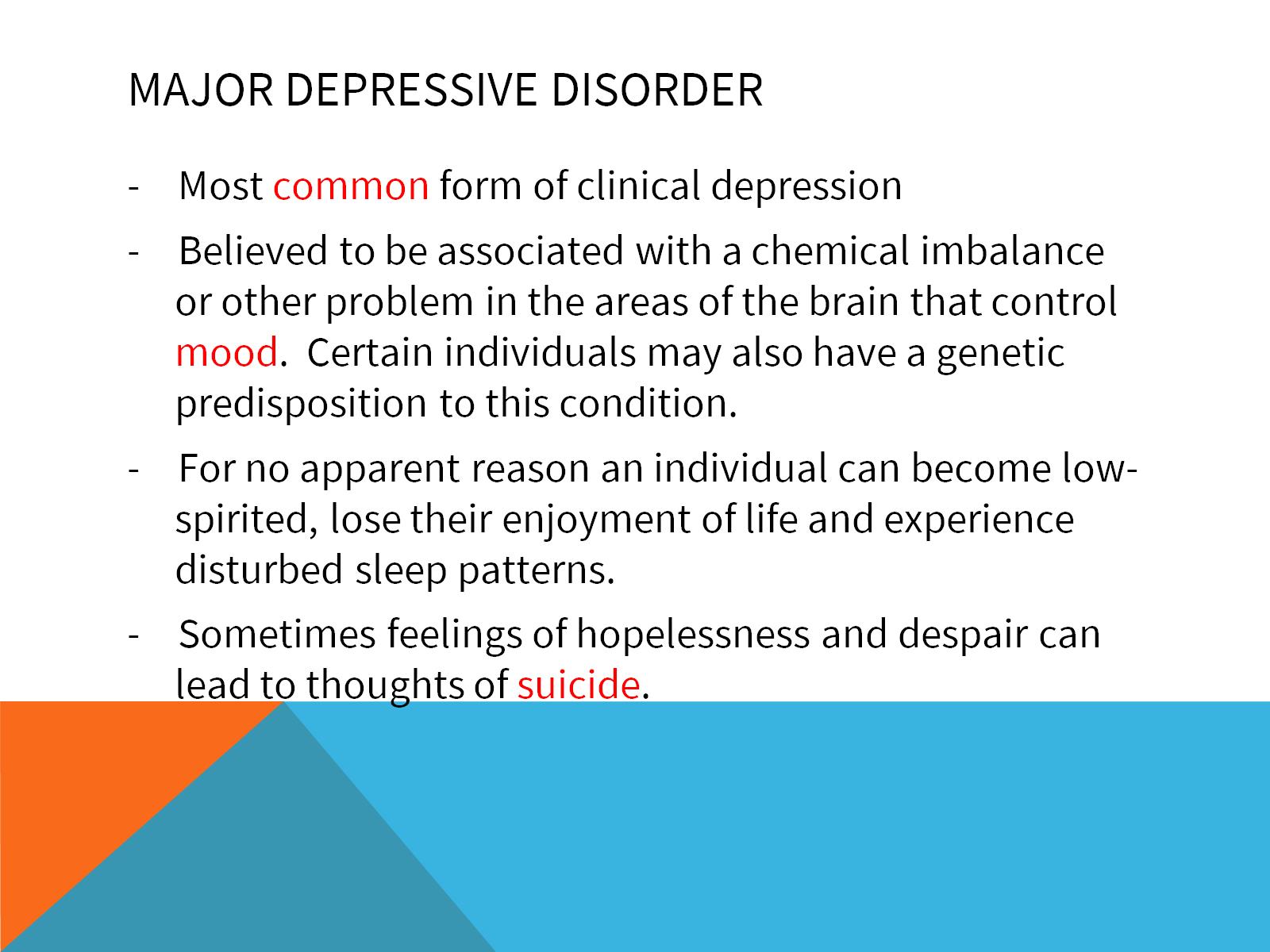 MAJOR DEPRESSIVE DISORDER
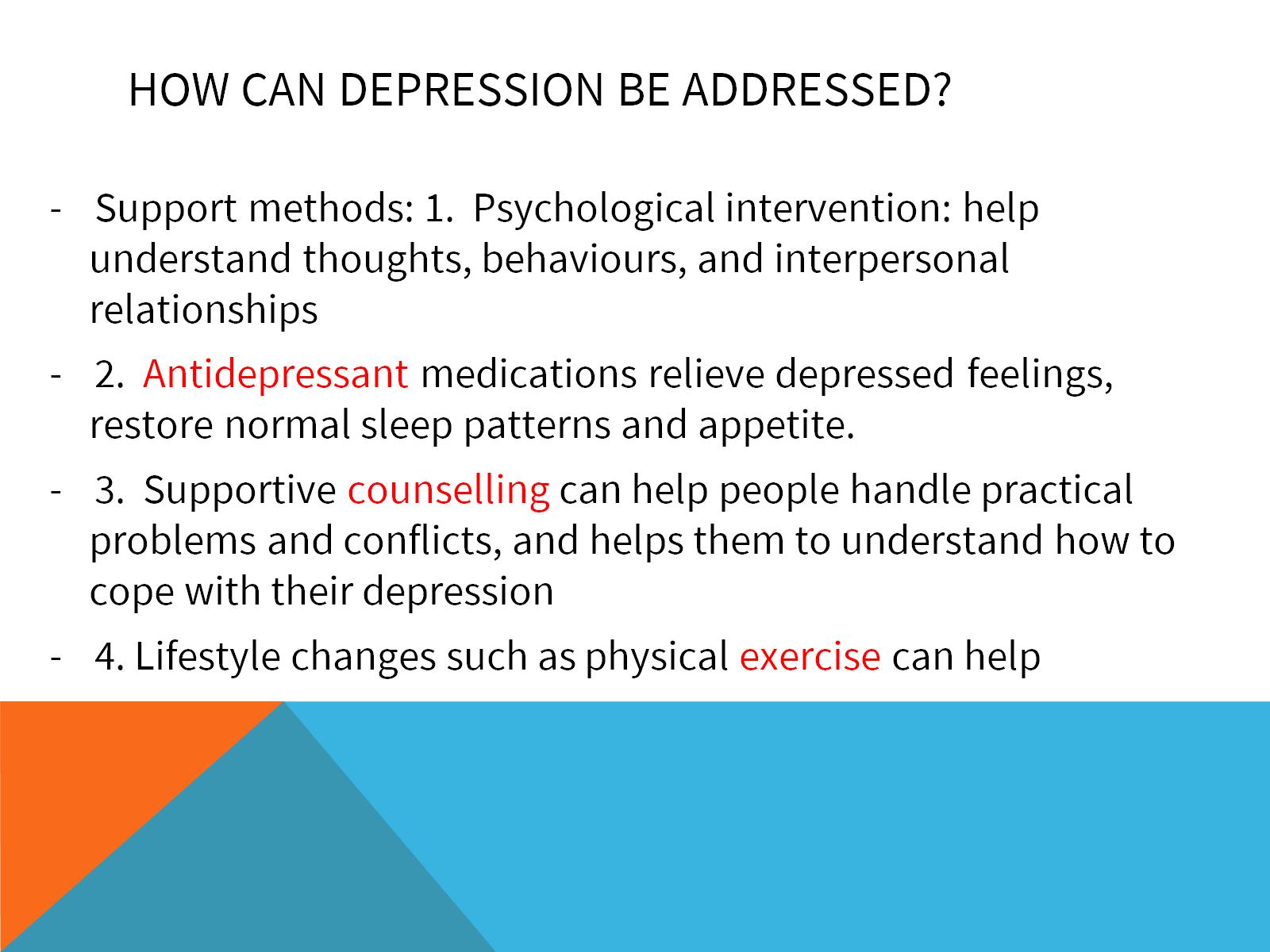 HOW CAN DEPRESSION BE ADDRESSED?
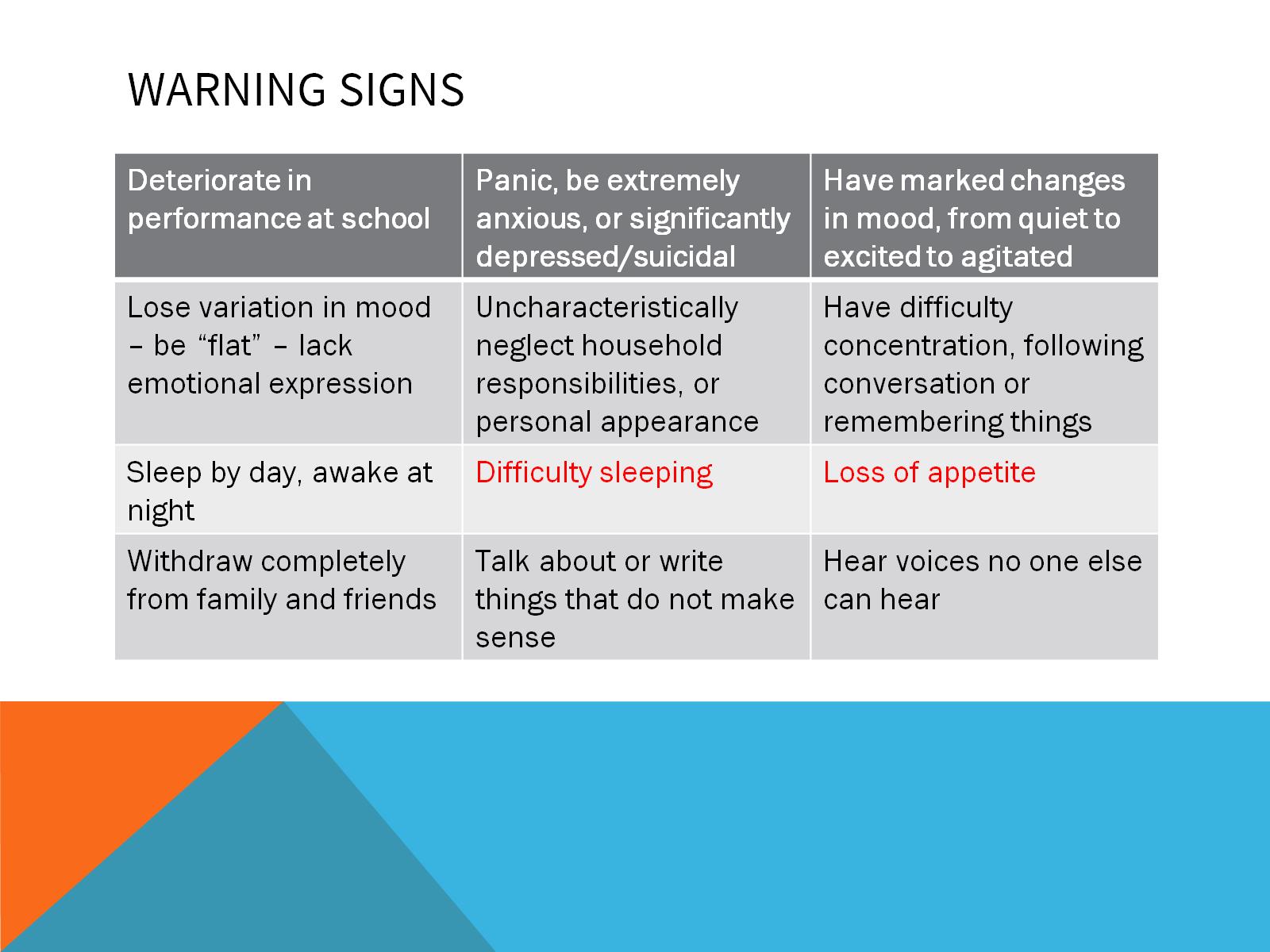 WARNING SIGNS
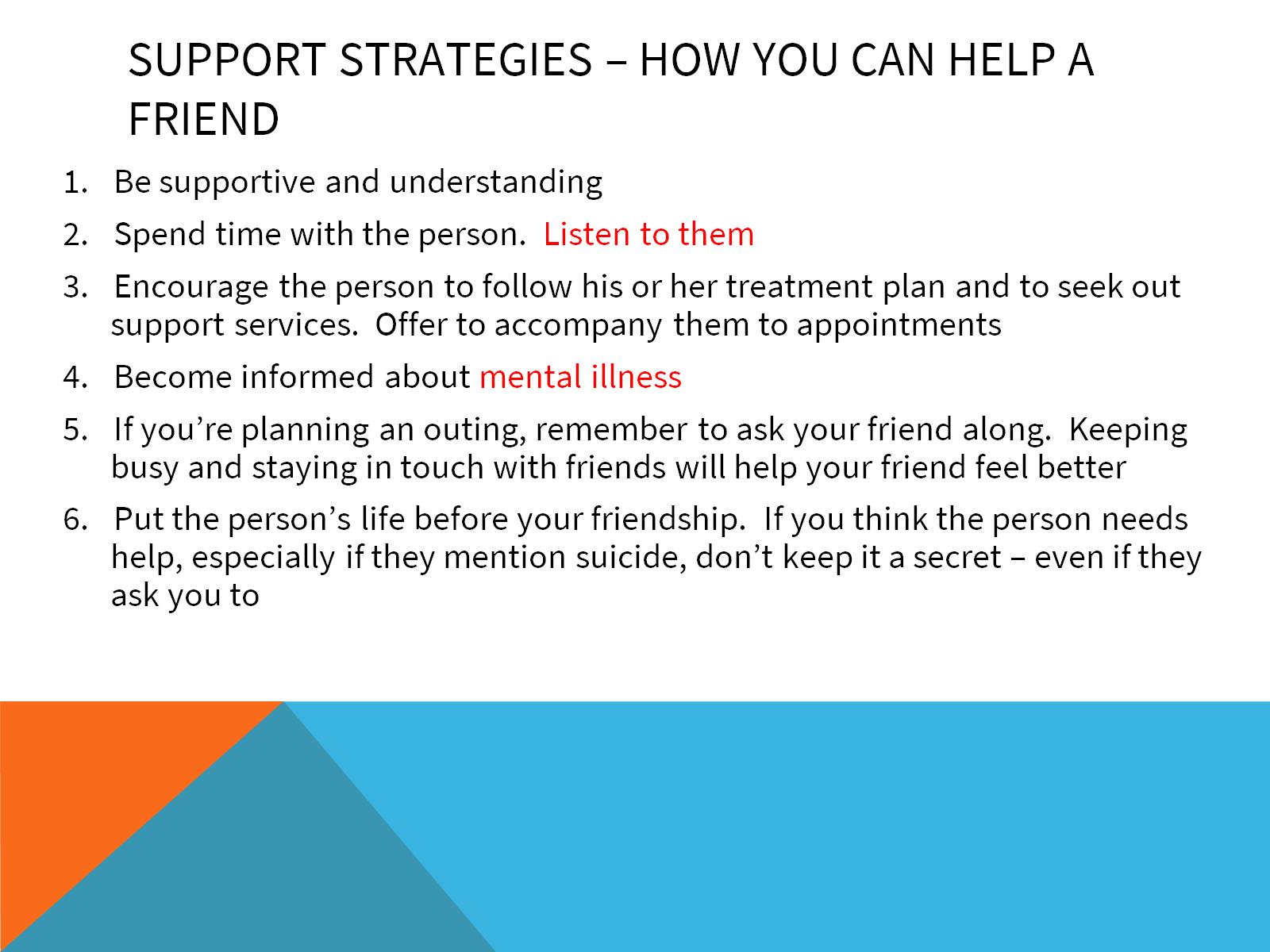 SUPPORT STRATEGIES – HOW YOU CAN HELP A FRIEND